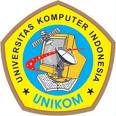 Linked List
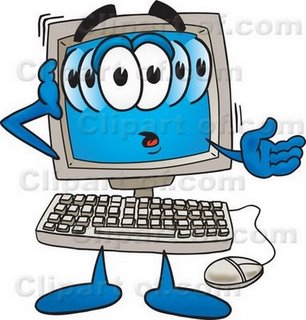 Oleh:
Tim Struktur Data
IF - UNIKOM
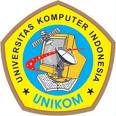 PENGERTIAN LINKED LIST
berisi kumpulan data (node) yang tersusun secara sekuensial, saling sambung-menyambung, dinamis dan tidak terbatas.
Linked List sering disebut juga Senarai Berantai
Linked List saling terhubung dengan bantuan variabel pointer
Masing-masing data dalam Linked List disebut dengan node (simpul) yang menempati alokasi memori secara dinamis dan biasanya berupa record
Array vs Linked List
Bentuk Linked List
Single Linked List
Double Linked List
Circular Linked List
Linear Linked List
Single Linked List
Linked list dengan simpul berisi satu link / pointer yang mengacu ke simpul berikutnya
Simpul Single Linked List :
Medan Data (Info)
Medan Sambungan (next)
Deklarasi Linked List (Algoritma)
Type
	NamaPointer = ↑Simpul
	Simpul  = Record
      MedanData  : tipedata,
	   MedanSambungan : NamaPointer
	EndRecord

NamaVarPointer : NamaPointer
Type
	Point  =  ↑Data
	Data  = Record
           Info   : char ,
           Next  : Point 
 	Endrecord

awal, akhir : Point
Operasi – operasi Single Linked List
Penciptaan (create)
Penyisipan
Penghapusan
Traversal
Pencarian (searching)
Pengurutan (sorting)
Penghancuran (destroy)
Penciptaan
Pointer awal dan akhir diberi harga nil/NULL
awal
akhir
awal  nil
akhir  nil
Penyisipan
Penyisipan di depan/di awal
Penyisipan di belakang/ di akhir
Penyisipan di tengah
Kondisi yang diperiksa:
List kosong
List tidak kosong
Penyisipan di Depan
- Jika List kosong {awal = nil}
alloc(baru)
akhir
awal
baru
baru ↑.next  nil
baru↑.info  1
1
awal  baru
akhir  baru
Penyisipan di Depan (lanjutan)
- Jika List tidak kosong {Awal ≠ Nil}
Misalkan mula-mula keadaan List memiliki dua simpul:
akhir
awal
baru
2
3
Satu simpul akan disisipkan di depan (simpul yang disisipkan berisi angka 1
alloc(baru)
1
baru↑.info  1
Penyisipan di Depan (lanjutan)
Simpul baru akan disisipkan sebelum simpul yang ditunjuk pointer awal
akhir
awal
2
baru
1
3
awal  baru
baru↑.next  awal
Review Penyisipan di Depan (lanjutan)
Keadaan Linked List setelah terjadi penyisipan di depan/di awal pada list tidak kosong:
baru
awal
akhir
1
2
3
Algoritma Penyisipan di Depan
Procedure  SisipDepanSingle(Input  elemen : tipedata, I/O  awal, akhir : nama_pointer)
{I.S. : data yang akan disisipkan (elemen), pointer penunjuk awal dan pointer penunjuk akhir sudah terdifinisi}
{F.S. : menghasilkan satu simpul yang disisipkan di depan pada single linked list}
Kamus :
	baru : nama_pointer
Algoritma :
	alloc(baru)
	baru↑.info  elemen
	If (awal = nil)
	  Then
		baru↑.next  nil
		akhir  baru
	  Else
		baru↑.next  awal
	EndIf
	awal  baru
EndProcedure
Penyisipan di Belakang
-  Jika List kosong {awal = nil}
  {sama seperti pada penyisipan di depan}
-  Jika List tidak kosong {awal ≠ nil}
baru
Misalkan mula-mula List memiliki dua simpul:
akhir
awal
3
2
Simpul yang akan disisipkan:
alloc(baru)
baru↑.next  nil
1
baru↑.info  1
Penyisipan di Belakang (lanjutan)
Simpul baru akan disisipkan setelah simpul yang ditunjuk pointer akhir
akhir
baru
1
akhir    baru
awal
3
2
akhir↑.next baru
Review Penyisipan di Belakang (lanjutan)
Keadaan Linked List setelah terjadi penyisipan satu simpul di belakang pada list yang tidak kosong:
akhir
awal
1
3
2
baru
Algoritma Penyisipan di Belakang
Procedure SisipBelakangSingle(Input  elemen : tipedata, I/O  awal, akhir : nama_pointer)
{I.S. : data yang akan disisipkan (elemen), pointer penunjuk awal dan pointer penunjuk akhir sudah terdifinisi}
{F.S. : menghasilkan satu simpul yang disisipkan di belakang pada single linked list}
Kamus :
	baru : nama_pointer
Algoritma :
	alloc(baru)
	baru↑.info  elemen
	baru↑.next  nil
	If (awal = nil)
	  Then
		awal  baru
	  Else
		akhir↑.next  baru
	EndIf
	akhir  baru
EndProcedure
Penyisipan di Tengah
-  Jika List kosong {awal = nil}
{sama seperti pada penyisipan di depan}
-  Jika List tidak kosong {awal ≠ Nil}
baru
akhir
awal
4
2
5
Misal akan menyisipkan angka 1 setelah angka 4
3
alloc(baru)
1
baru↑.info  1
Penyisipan di Tengah (lanjutan)
Angka 4 ditemukan dengan cara mencari mulai dari simpul pertama sampai simpul yang ada angka 4 ditemukan (metode sequential search).
Misalkan pointer yang mencari angka 4 adalah pointer bantu, berarti pointer bantu akan menunjuk simpul ke-2 karena simpul tersebut berisi data yang dicari.
baru
1
awal
akhir
3
bantu
bantu
4
2
5
baru↑.next  bantu↑.next
Penyisipan di Tengah (lanjutan)
Setelah simpul baru terhubung ke simpul setelah simpul yang ada angka 4, maka hubungkan medan sambungan (next) dari simpul yang ditunjuk pointer bantu ke simpul baru
baru
bantu
awal
akhir
1
5
3
4
2
bantu↑.next  baru
Review Penyisipan di Tengah (lanjutan)
Keadaan Linked List setelah terjadi penyisipan satu simpul di tengah pada list yang tidak kosong :
bantu
awal
akhir
5
3
4
2
1
baru
Algoritma Penyisipan di Tengah
Procedure SisipTengahSingle(Input  elemen : tipedata, I/O  awal, akhir : nama_pointer)
{I.S. : data yang akan disisipkan (elemen), pointer penunjuk awal dan pointer penunjuk akhir sudah terdifinisi}
{F.S. : menghasilkan satu simpul yang disisipkan di tengah pada single linked list}
Kamus :
	baru,bantu : nama_pointer
	ketemu : boolean
	datasisip : tipedata
 Algoritma :
	If (awal = nil)
	  Then
	      alloc(baru)
	      baru↑.info  elemen
	      baru↑.next  nil
Algoritma Penyisipan di Tengah (lanjutan)
awal  baru
	      akhir  baru
Else
		Input(datasisip)
		bantu  awal
		ketemu  false
		While (not ketemu and bantu ≠ nil) do
		    If (datasisip = bantu↑.info)
		    Then
			ketemu  true
		    Else
			bantu  bantu↑.next
		    EndIf
		EndWhile
Algoritma Penyisipan di Tengah (lanjutan)
If (ketemu)
		Then
		    alloc(baru)
		    baru↑.info  elemen
		    If (bantu = akhir)
		    Then
		         sisip_belakang_single(elemen,awal,akhir)
		    Else
		         baru↑.next  bantu↑.next
		         bantu↑.next  baru
		    EndIf
		Else
		    Output(“Data yang akan disisipkan tidak ada”);
		EndIf
	EndIf
EndProcedure
Penghapusan
Penghapusan di depan/ di awal
Penghapusan di belakang/ di akhir
Penghapusan di tengah
Kondisi yang diperiksa:
List kosong (pemeriksaan list kosong atau tidak dilakukan ketika operasi penghapusan akan dilakukan, bukan saat proses menghapus satu simpul)
List memiliki satu simpul
List memiliki lebih dari satu simpul
Penghapusan di Depan
Proses menghapus satu simpul di depan/di awal Linked List (menghapus simpul yang ditunjuk oleh pointer awal)
- Keadaan List memiliki satu simpul {awal = akhir}
akhir
awal
akhir  nil
awal  nil
dealloc(phapus)
phapus
phapus  awal
1
elemen
elemen  phapus↑.info
Penghapusan di Depan (lanjutan)
- Keadaan List memiliki lebih dari satu simpul {awal ≠ akhir}
Misalkan mula-mula Linked List memiliki dua simpul
awal  awal↑.next
awal
akhir
phapus
2
3
phapus  awal
dealloc(phapus)
elemen
elemen  phapus↑.info
Review Penghapusan di Depan (lanjutan)
Keadaan Linked List setelah terjadi penghapusan di depan/di awal dengan kondisi list memiliki lebih dari satu simpul
akhir
awal
phapus
2
3
2
Elemen
Algoritma Penghapusan di Depan
Procedure  HapusDepanSingle(Output  elemen : tipedata,  I/O  awal, akhir : nama_pointer)
{I.S. :  pointer penunjuk awal dan pointer penunjuk akhir sudah terdifinisi}
{F.S. : menghasilkan single linked list yang sudah dihapus satu simpul di depan}
Kamus :
	phapus : nama_pointer
Algoritma :
	phapus  awal
	elemen  phapus↑.info 
	If (awal = akhir)
	  Then
		awal  nil
		akhir  nil
          Else
		awal awal ↑.next
	EndIf
	dealloc(phapus)
EndProcedure
Penghapusan di Belakang
awal
Proses menghapus satu simpul di belakang/di akhir Linked List (menghapus simpul yang ditunjuk oleh pointer akhir)
akhir
2
1
3
- Keadaan List memiliki satu simpul (awal = akhir)
{sama seperti penghapusan di depan}
- Keadaan List memiliki lebih dari satu simpul {awal ≠ akhir}
Misalkan mula-mula Linked List memiliki tiga simpul
Penghapusan di Belakang (lanjutan)
akhir
phapus
phapus
awal
3
1
2
phapus  awal
elemen
elemen  akhir↑.info
(phapus↑.next ≠ akhir)
do
while
phapus  phapus↑.next
endwhile
akhir  phapus
phapus  phapus↑.next
akhir↑.next  nil
dealloc(phapus)
Review Penghapusan di Belakang (lanjutan)
Keadaan Linked List setelah terjadi penghapusan di belakang/di akhir pada kondisi list memiliki lebih dari satu simpul
akhir
phapus
phapus
3
awal
3
Elemen
1
2
Algoritma Penghapusan di Belakang
Procedure  HapusBelakangSingle(Output elemen : tipedata, I/O  awal, akhir : nama_pointer)
{I.S. :  pointer penunjuk awal dan pointer penunjuk akhir sudah terdifinisi}
{F.S. : menghasilkan single linked list yang sudah dihapus satu simpul di belakang}
Kamus :
	phapus : nama_pointer
Algoritma :
	phapus  awal
	elemen  phapus↑.info 
	If (awal = akhir)
	  Then
		awal  nil
		akhir  nil
Algoritma Penghapusan di Belakang (lanjutan)
Else
		while (phapus↑.next ≠ akhir) do
		       phapus    phapus↑.next
		endwhile
		akhir  phapus
		phapus    phapus↑.next
		akhir↑.next   nil
	EndIf
	dealloc(phapus)
EndProcedure
Penghapusan di Tengah
awal
Proses menghapus satu simpul di tengah Linked List (menghapus simpul yang ditunjuk oleh pointer phapus)
akhir
4
2
5
- Keadaan List memiliki satu simpul (awal = akhir)
{sama seperti penghapusan di depan}
- Keadaan List memiliki lebih dari satu simpul (awal ≠ akhir)
Misalkan mula-mula List memiliki empat simpul, dan akan menghapus simpul ketiga
3
Penghapusan di Tengah (lanjutan)
posisihapus=3
posisihapus=1
posisihapus=2
bantu
awal
phapus
phapus
akhir
3
4
5
2
elemen
elemen phapus↑.info
bantu↑.next    phapus↑.next
dealloc(phapus)
Review Penghapusan di Tengah (lanjutan)
Keadaan Linked List setelah terjadi penghapusan di tengah pada kondisi list memiliki lebih dari satu simpul (menghapus simpul ketiga)
posisihapus=1
posisihapus=3
posisihapus=2
phapus
phapus
bantu
awal
awal
akhir
akhir
2
3
3
4
4
5
2
5
Elemen
Latihan
Buatlah subrutin untuk menghapus satu simpul di tengah!
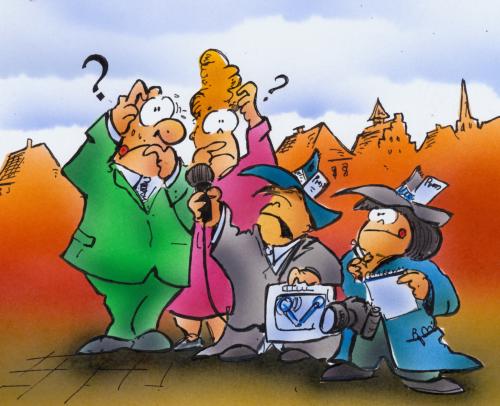